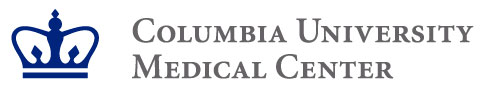 Infection Prevention and Control in Correctional Settings
Carolyn Herzig, MS, PhD(c)

Columbia University School of Nursing, Center for Health Policy
Columbia University Mailman School of Public Health, Department of Epidemiology
Hosted by Nicole KennyVirox Technologies Inc.
www.webbertraining.com
March 12, 2015
Learning objectives
Review infection control challenges specific to correctional settings
Discuss prevalence and transmission of common infectious diseases
Identify strategies to prevent transmission and opportunities for improvement
2
Role of correctional system
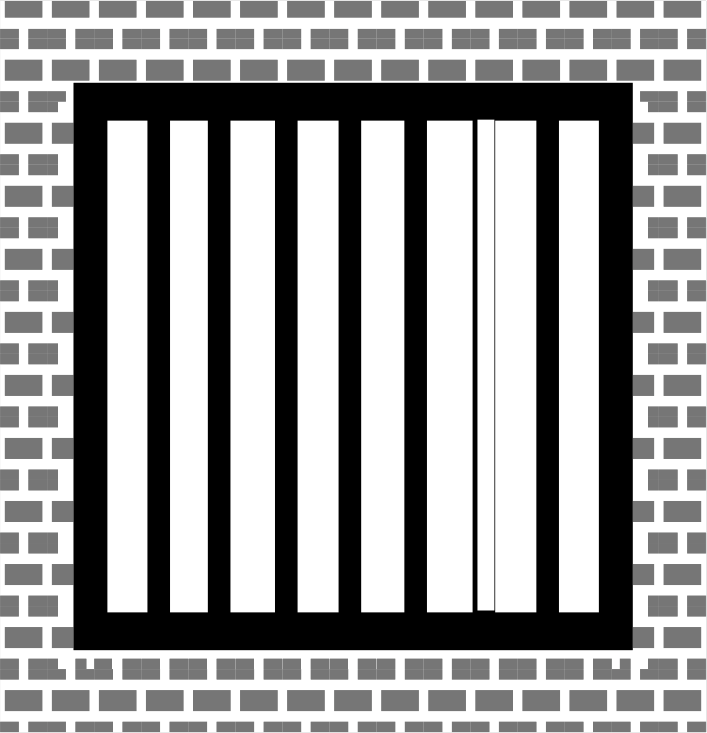 Awofeso, 2010
3
Correctional settings
4
Correctional populations
About 6.9 million American residents were under the supervision of the adult correctional system at the end of 2013
1 in 110 adults were incarcerated
About 1.6 million in federal or state prisons
About 730,000 in local jails
About 630,000 admissions and 620,000 releases from prisons
67% of released prisoners were arrested for a new crime within 3 years; 77% were arrested within 5 years
Glaze, 2014; Carson, 2014; Durose, 2014
5
Inmate health
Prevalence of ever having a disease among prison and jail inmates (2011-2012)
Maruschak, 2015
6
Learning objectives
Review infection control challenges specific to correctional settings
Discuss prevalence and transmission of common infectious diseases
Identify strategies to prevent transmission and opportunities for improvement
7
Challenges to infection control
8
Challenges to infection control
Priorities
Security and safety
Medical care
Confidentiality
Resources
Variation across facilities
9
Challenges to infection control
Expertise
Disease management
Movement
Transfer between facilities
Movement within facility
Maintaining continuity of care
10
Challenges to infection control
Crowding
Lack of single cells
Large dormitories
Enclosed spaces
Hygiene
Hand and personal hygiene
Laundry
Housekeeping
11
Challenges to infection control
Sharing
Personal items
Equipment used for tattooing, piercing, injection drug use
Exercise equipment
12
Learning objectives
Review infection control challenges specific to correctional settings
Discuss prevalence and transmission of common infectious diseases
Identify strategies to prevent transmission and opportunities for improvement
13
Common infectious diseases
Tuberculosis (TB)
HIV infection
Viral hepatitis
Hepatitis B virus (HBV)
Hepatitis C virus (HCV)
Methicillin-resistant Staphylococcus aureus (MRSA)
14
Tuberculosis
Overview
Transmitted via airborne respiratory droplets
In the US, many cases of TB arise among individuals who are overrepresented in jails and prisons
Infection usually requires prolonged contact with an infected individual in an enclosed space
5% of infected individuals develop active TB during the first year or two following infection
15
Tuberculosis
Prevalence
US infection rate: 5-10%
Rates throughout the world vary widely: 32% on average
4-6% of US cases were living in correctional facilities when diagnosed
Prevalence of LTBI in correctional settings can be as high as 25%
Risk factors
Foreign born from high-incidence country
Injection drug use
Close contact with an active TB case
HIV infection
16
TB Strategies
Early detection 
Early identification and isolation of active TB cases is critical
Education
During orientation and when appropriate
Screening
Various strategies recommended: Symptoms, Chest radiograph, TST, IGRA
All inmates should be screened for symptoms at intake
Ongoing surveillance for active TB
Detection of latent TB infection
In general, TST should be performed at intake, annually, if active disease is suspected, as part of a contact investigation
17
TB Strategies
Treatment
Active TB cases
LTBI to prevent disease development
Contact investigations
Initiation depends upon index case characteristics
Identify new active cases
Identify and treat inmates with new LTBI
Multi-disciplinary team
Isolation
Inmates with suspected pulmonary TB
Airborne Infection Isolation (AII) room
Use airborne precautions and personal respiratory protection
18
HIV Infection
Overview
Bloodborne pathogen spread through percutaneous and mucosal exposures to infectious blood and body fluids
Challenges related to continuing treatment despite frequent movement and protecting against other diseases
Prevalence
Among prison inmates in 2010, prevalence of HIV/AIDS cases was 1.5% and prevalence of confirmed AIDS cases was 0.5%
Rate of HIV among prison inmates has declined from 194 cases per 10,000 inmates in 2001 to 146 cases per 10,000 inmates in 2010
Maruschak, 2012
19
HIV Infection
Risk factors
Consensual and nonconsensual sexual activity
4-30% of inmates reported sexual activity while incarcerated
Injection drug use
3-28% adult inmates reported IDU during incarceration
Tattooing or piercing with contaminated equipment
Open wound
Weinbaum, 2005
20
HIV Strategies
Education/Counseling
During orientation and when appropriate
For all inmates about the importance of preventing blood exposures
Reinforce risk reduction for HIV infected inmates
Adherence to medication schedules
Testing
All sentenced inmates should be offered HIV testing at the time of incarceration
Voluntary (opt-in, opt-out)
Mandatory
Involuntary
Continuity of care
When transferred to another facility or returning to the community
21
Hepatitis B virus
Overview
Bloodborne pathogen spread through percutaneous and mucosal exposures to infectious blood and body fluids
Acute and chronic infection
Prevalence
Up to 47% of prison inmates have serologic evidence of HBV infection
1 – 3.7% of prison inmates have chronic infection
Risk factors
Sexual activity and injection drug use
Tattooing or piercing with contaminated equipment
Sharing personal items such as clippers, razors, or toothbrushes
22
HBV Strategies
Education
During orientation or when appropriate
Screening
Strategies are available using various serological markers
Baseline screening recommended for sentenced inmates with risk factors
Vaccination
Should be considered for at-risk inmates
23
Hepatitis C virus
Overview
Bloodborne pathogen spread through percutaneous exposures to infectious blood
Acute and chronic infection
Prevalence
Up to 41% of prison inmates have serologic evidence of HCV infection
12 – 31% of prison inmates have chronic infection
Risk factors
Injection drug use
Sexual activity
Tattooing or piercing with contaminated equipment
Spaulding, 2006
24
HCV Strategies
Education/Counseling
During orientation or when appropriate
Risk reduction and substance abuse treatment
Screening
Recommended for inmates with risk factors
25
MRSA
Overview
Leading cause of skin and soft tissue infections (SSTIs) in communities throughout the US (MSSA is also a common cause of SSTIs)
Transmission is person-to-person via contaminated hands or environment
Can be transmitted by individuals with asymptomatic carriage
Prevalence
About 30% of healthy individuals in the community are asymptomatically colonized with S. aureus
<1.5% colonized with MRSA in the community
1-16% colonized with MRSA in correctional settings
26
MRSA
Risk factors
History of MRSA infection or colonization, “spider bite”
Close contact with someone with an infection
Recent antibiotic use
Crowded living conditions
Poor personal hygiene (e.g., infrequent showering)
Sharing soap, towels, and exercise equipment
Sharing injection drug and tattooing equipment 
Draining own abscesses
27
MRSA Strategies
Education
Prevention, transmission, treatment
Hand and personal hygiene
Seeking medical evaluations when appropriate
Screening/Surveillance
Evaluate for skin infections at intake and during examinations
Recently hospitalized and at-risk inmates
Review of bacterial culture reports and determination of predominant circulating pathogen
Environment
Appropriate sanitation measure
28
MRSA Strategies
Antibiotic use
Antibiotic prescribing practices should be monitored to reduce development of resistance
Hand hygiene
Training for correctional staff, health care workers, inmates
Monitoring and supplies
Correctional standard precautions & contact precautions
Adapted from hospital standard precautions
Account for housing area sanitation and specific modes of transmission
Housing/Transfers
Appropriate housing decisions based on a number of factors
Do not transfer until fully evaluated and treated
29
MRSA Strategies
Outbreaks
Similar antibiotic susceptibility profiles among 2 or more isolates from epidemiologically linked inmates
Enhanced infection control measures
Surveillance
Detect potential modes of transmission
Education for inmates and correctional staff
Decolonization
Not routinely recommended but considered on a case-by-case basis for recurrent infections and in outbreak situations
30
HIV testing in prisons (2012)
Maruschak, 2015
31
Hepatitis testing in prisons
Based on survey responses from 44 US correctional systems (2009):
Among 1584 state prisons (2000):
Hill, 2010; Beck, 2004
32
Prison and jail inmates tested (2011-2012)
Maruschak, 2015
33
Learning objectives
Review infection control challenges specific to correctional settings
Discuss prevalence and transmission of common infectious diseases
Identify strategies to prevent transmission and opportunities for improvement
34
Opportunities for improvement
Inmates are disproportionately affected by infectious diseases
 High-risk behaviors occur outside of correctional settings
Incarceration provides opportunity to reach underserved populations with health care services and prevention initiatives
35
Opportunities for improvement
Comprehensive screening programs
Condom availability
Needle exchange programs
Education about risk reduction and prevention
36
Opportunities for improvement
Enhanced information exchange
Disease surveillance 
Collaborative approaches including correctional health care, public health departments, corrections professionals
37
Resources
CDC Correctional Health
	http://www.cdc.gov/correctionalhealth/
Federal Bureau of Prisons
	http://www.bop.gov/
National Commission on Correctional Health Care
	http://www.ncchc.org/
American Correctional Association
	http://www.aca.org/ACA_Prod_IMIS/ACA_Member/	HomeACA_Member/Home.aspx
38
References
Awofeso N. Prisons as social determinants of hepatitis C virus and tuberculosis infections. Public Health Rep. 2010 Aug;125 Suppl 4:25–33.
Beck AJ, Maruschak LM. Hepatitis Testing and Treatment in State Prisons. Bureau of Justice Statistics Special Report (Publication No. NCJ 199173C). Washington, D.C.: U.S. Department of Justice; 2004.
Bick JA. Infection control in jails and prisons. Clin Infect Dis. 2007 Oct 15;45(8):1047–55.
Carson EA. Prisoners in 2013. Bureau of Justice Statistics Bulletin (Publication No. NCJ 247282). Washington, D.C.: U.S. Department of Justice; 2014.
Durose MR, Cooper AD, Snyder HN. Recidivism of Prisoners Released in 30 States in 2005: Patterns from 2005 to 2010. Bureau of Justice Statistics Special Report (Publication No. NCJ 244205). Washington, D.C.: U.S. Department of Justice; 2014.
Flanigan TP, Zaller N, Beckwith CG, Bazerman LB, Rana A, Gardner A, et al. Testing for HIV, Sexually Transmitted Infections, and Viral Hepatitis in Jails: Still a Missed Opportunity for Public Health and HIV Prevention: JAIDS Journal of Acquired Immune Deficiency Syndromes. 2010 Dec;55:S78–83.
Glaser JB, Greifinger RB. Correctional health care: a public health opportunity. Ann Intern Med. 1993 Jan 15;118(2):139–45.
Glaze LE, Kaeble D. Correctional Population in the United States, 2013. Bureau of Justice Statistics Bulletin (Publication No. NCJ 248479). Washington, D.C.: U.S. Department of Justice; 2014.
Hill C. Survey Summary: Inmate Health Care and Communicable Diseases. NCJ 235557. Corrections Compendium. 2010;35(4):14–37.
39
References
Maruschak LM. Medical Problems of State and Federal Prisoners and Jail Inmates, 2011-12. Bureau of Justice Statistics Special Report (Publication No. NCJ 248491). Washington, D.C: U.S. Department of Justice; 2015.
Maruschak LM. HIV in Prisons, 2001-2010. Bureau of Justice Statistics Bulletin (Publication No. NCJ 238877). Washington, D.C.: U.S. Department of Justice; 2012.
Pathela P. Incarceration: A Prime Opportunity for Sexually Transmitted Infection Control. Sexually Transmitted Diseases. 2014 Mar;41(3):166–7.
Spaulding AC. A Framework for Management of Hepatitis C in Prisons. Annals of Internal Medicine. 2006 May 16;144(10):762.
Thomas DL. Acute Hepatitis C: A Window of Opportunity. Clinical Infectious Diseases. 2006 Jun 15;42(12):1671–3
Weinbaum CM, Sabin KM, Santibanez SS. Hepatitis B, hepatitis C, and HIV in correctional populations: a review of epidemiology and prevention. AIDS. 2005 Oct;19 Suppl 3:S41–6.
Centers for Disease Control and Prevention. Prevention and Control of Tuberculosis in Correctional and Detention Facilities: Recommendations from CDC. MMWR 2006;55(No. RR-9)
Centers for Disease Control and Prevention. Prevention and control of infections with hepatitis viruses in correctional settings. MMWR 2003;52(No. RR-1)
Federal Bureau of Prisons Clinical Practice Guidelines for TB, HIV, MRSA, and HBV (http://www.bop.gov/resources/health_care_mngmt.jsp)
40
THANK YOU!
E-mail: cth2115@columbia.edu
41
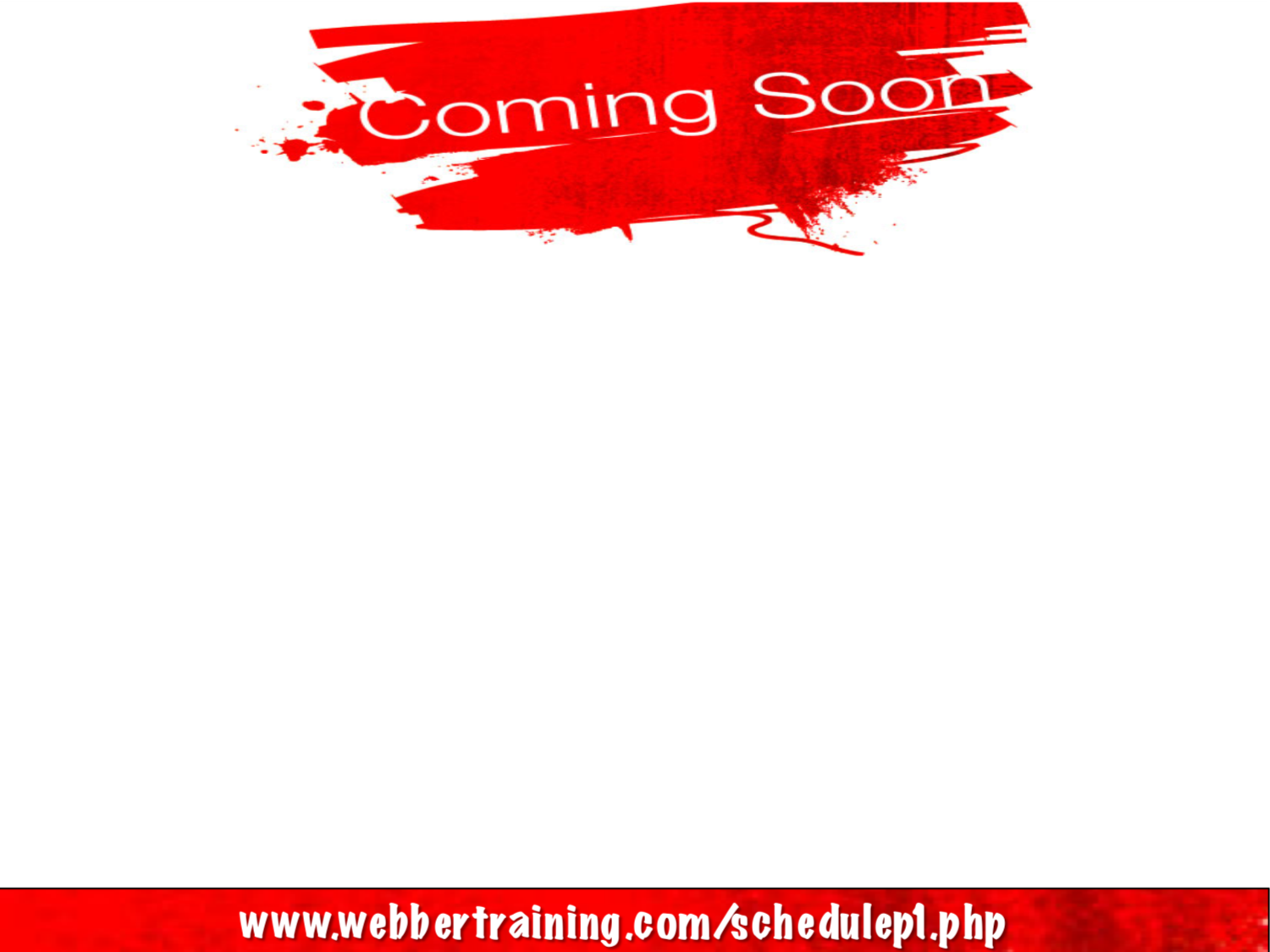 March 26   PREVENTION OF CLOSTRIDIUM DIFFICILE INFECTION – WHAT WE 	FIND IN GUIDELINES	Prof. Walter Zingg, University of Geneva Hospitals, and Dr. Maria Martin, 	University Medical Center FreiburgApril 09    FAECES MANAGEMENT: TIME TO ADDRESS THE RISKS
	Jim Gauthier, Providence Care, Kingston, Ontario	Sponsored by Meiko (www.meiko.de)April 14   (British Teleclass)		SURGICAL SITE INFECTION: A SURGEON’S PERSPECTIVE	Prof. David Leaper, University of Huddersfield, UK
April 16	A PRAGMATIC APPROACH TO INFECTION PREVENTION AND CONTROL 	GUIDELINES IN AN AMBULATORY CARE SETTING	Jessica Ng, Women’s College Hospital, Toronto
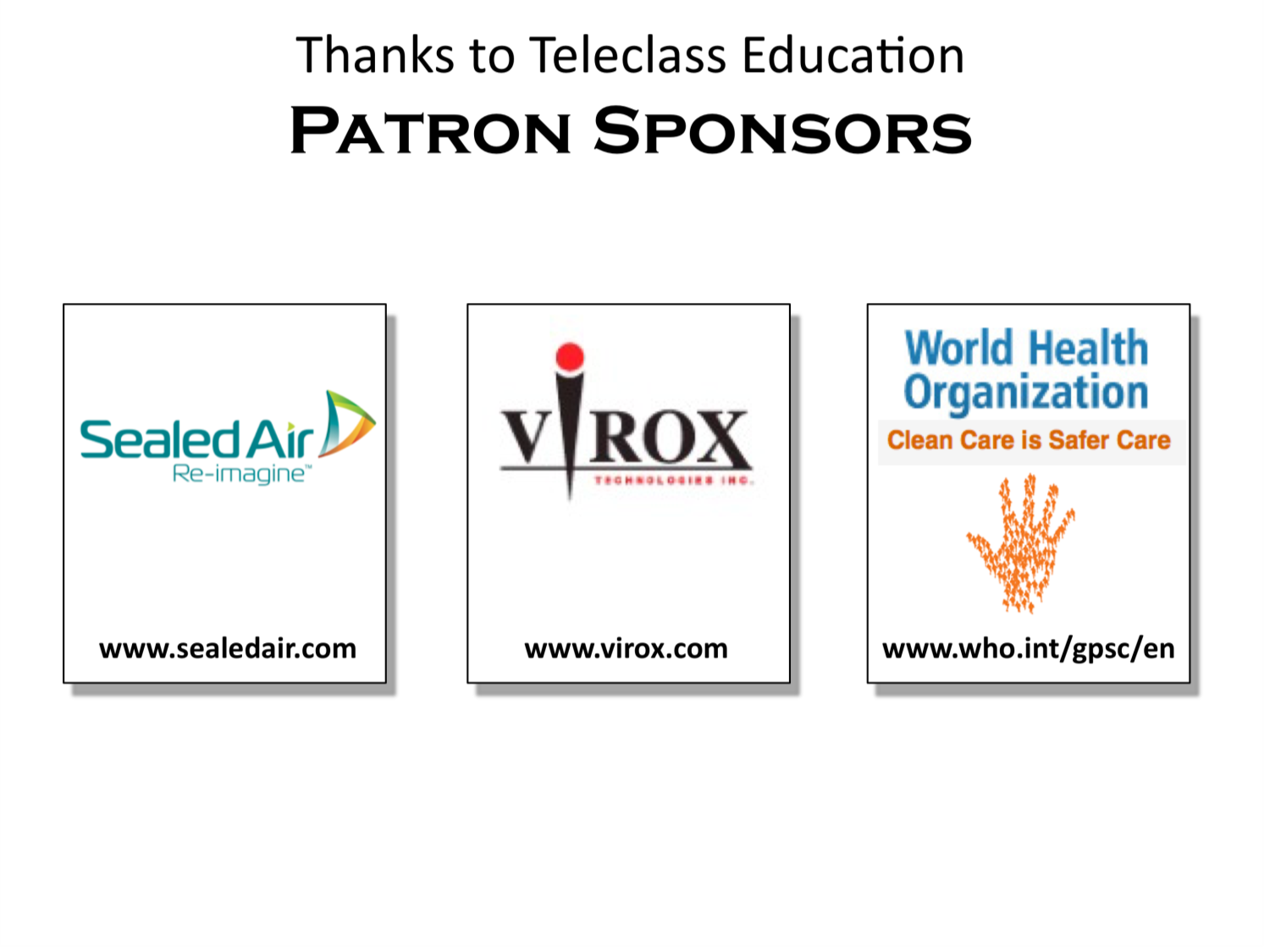